EOSC-hubRisk and quality managementMalgorzata Krakowian (EGI Foundation)
10 January 2018
Quality
The goal of Quality Management is to 
ensure customer expectations are properly recognised and met
reduce mistakes
identify and recommend necessary changes for improvement 
ensure participation of all members of the project team meet project objectives.
1/10/2018
2
Quality
Quality management through: 
Consortium Agreement with roles & responsibilities for mutual obligations  
Quality & Risk Management Plan with roles, responsibilities and guidelines for communication, outputs, documentation, review process, reporting and risk management.
1/10/2018
3
Quality
Quality Management will build on the following processes:
Quality Assurance 
assess if the guidelines defined in the Quality Plan are being followed 
whether these are still appropriate for the project.
Project outputs will be reviewed according to the review process for deliverables and milestones. 
Quality Control 
collect and monitor the Key Performance Indicators (KPIs) and activity metrics
to identify improvements and suggest implementation actions
1/10/2018
4
Quality Plan
Communication and outputs
Working space – Confluence - https://wiki.eosc-hub.eu 
Mailing lists under eosc-hub.eu 
Presentations and documentation templates – WP3 (1 Feb)
Meetings agendas – Indico (all meetings should be recorded) https://indico.egi.eu/indico/category/211/
Online meetings – 2 project dedicated GoToMeeting rooms with up to 50 participants – up to 3 additional rooms
Task and request tracker – Jira?
Effort reporting – under construction
Document DB - storage server for large files http://documents.egi.eu/ 

https://wiki.eosc-hub.eu/display/EOSC/Project+tools+and+templates
1/10/2018
5
Quality Plan
Acknowledgement - to be defined and agreed:
Source code
Publications
Websites

Deliverables - to be defined and agreed:
Procedure for deliverables and milestone
Software and Services quality check/testing

Note: Be prepared that you will be asked to review deliverables as part of EOSC-hub responsibilities.
1/10/2018
6
Risk
Project Risk management process includes 
conducting risk management planning
identification, analysis, response planning and control.

The objective is to detect threats and decrease their likelihood and/or impact by proper treatment as well as to collect lessons learned from risks occurrence to facilitate continuous learning of project management team.
1/10/2018
7
Risk
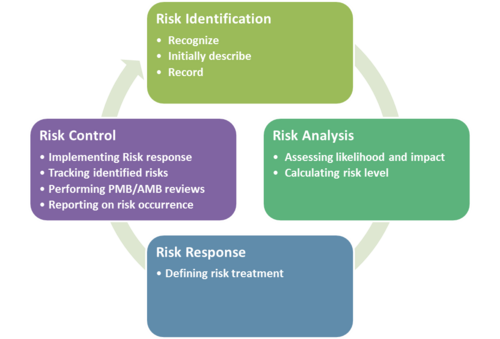 1/10/2018
8
Risk
Continuously (whenever necessary) 
Work Package Leaders are 
applying risks response measures
On a monthly basis (whenever necessary)
Quality and Risk Manager is 
reporting by email to PMB about risks occurrence and newly identified risks which require PMB attention.
Every 6 months
Quality and Risk Manager is conducting risk registry review with Work Package leaders, including: 
identifying deprecated risks
reassessment of impact and probability of existing risks
reviewing of risk response
identification of new risks 
Quality and Risk Manager is reporting during PMB meeting about the results of the review.
1/10/2018
9
For WP leaders
Please contact me:
If you need more than WP mailing list
If you need support in using confluence or other tools
If there is a need for other tools
If you struggle with access to collaboration tools
Etc.
1/10/2018
10
EOSC-hubVirtual accessMalgorzata Krakowian (EGI Foundation)https://wiki.eosc-hub.eu/display/EOSC/WP13+Access+Provisioning
10 January 2018
Introduction
Virtual Access (VA) is a financial instrument to reimburse the access provisioning costs to access providers. 

This instrument is provided by the EC to increase the sharing of research infrastructures and services that otherwise would not be available to international user groups.
1/10/2018
12
Introduction
In VA the services – also called “installations” – have to be made available ‘free of charge’ at the point of use for European or International researchers.
VA access is open and free access to services through communication networks to resources needed for research, without selecting the researchers to whom access is provided.
1/10/2018
13
Access Provider Obligations
Accept that the installations made available for VA are publicized widely. 
Maintain and provide to EC appropriate documentation to support and justify the amount of access reported (e.g. nature and quantity of access provided to user teams).
Open the access to European and international user communities
Access providers will engage with user communities via Service Level Agreements.
1/10/2018
14
Installations: 50
WeNMR: 8
ENES: 1
CMS: 1
CLARIN: 1
INCD: 1
ESA: 8
DARIH: 1
IFREMER: 1
EISCAT: 1
EGI: 7
EUDAT: 9
EOSC-hub: 6
Lifewatch: 5
1/10/2018
15
Reporting
The WP13 will collect and document activities and metrics on virtual access services every 9 months: 9.18, 6.19, 3.20, 12.20.
		
These will be reviewed by the external board of experts appointed by the EC. 

The assessment will take into account 
the level of use of the infrastructure with respect to the size of the targeted user community 
the appreciation of users. 

Description of the periodic assessment method in the first periodic report. Only changes in the following ones.
1/10/2018
16
Assessment report
The reports will detail 
The access activity 
Statistics on the virtual access provided in the period
Quantity of users
Geographical distribution of users and, 
Whenever possible, information/statistics on scientific outcomes acknowledging the use of the infrastructures offered by the project
E.g. number of downloaded data sets, number of users downloading data
E.g. visiting the web site, country of origin, etc., 
E.g. user questionnaires for direct feedback on the services

Assessment report must be submitted as deliverable (at least two times)
1/10/2018
17
VA Financial Reporting in EOSC-hub
Access provider declares the direct costs specifically incurred by the RP for the provision of virtual access to resources 
effort declared in the project management tool

Costs must NOT be covered by other EU or non-EU funds
Justification of resources must clearly identify which of the costs under each category have been incurred to provide access 
eligible in EOSC-hub are "administrative, technical and scientific personnel directly working for the provision of access to the offered resources or for the general support to users”
Indirect costs @ 25 % are budgeted and eligible over the above personnel costs
1/10/2018
18
To do list 1
Prepare deliverable template and ask for EC feedback

Define unified way to take measurements

Define and document for each installation possible reporting details and necessary development
1/10/2018
19
To do list 2
Define dependencies to other WPs 
WP2 -> SLAs
WP3 -> Dissemination activities, publications 
WP4 -> Customer satisfaction, customers identification
etc.

Questions: malgorzata.krakowian@egi.eu
1/10/2018
20